Accommodations: An Investment in People, a Benefit to Business
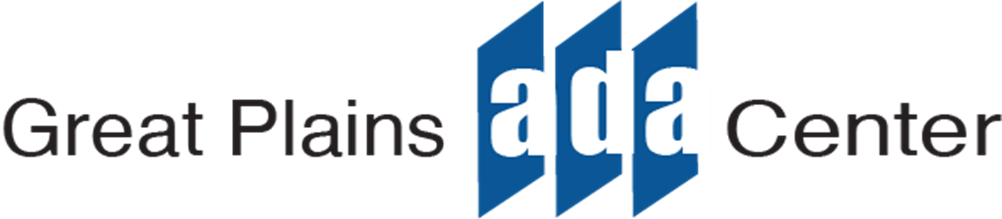 This presentation is a product of the 
Great Plains ADA Center.
We provide information, training, and technical
 assistance on the Americans with Disabilities Act. Learn more about our services at www.gpadacenter.org
Reasonable Accommodations: Myths Versus Reality
Reasonable accommodations are a requirement for people with disabilities under Title I of the Americans with Disabilities Act.
Accommodations may also be viewed as a tool for businesses.
What is a Reasonable Accommodation?
•Any change in the work environment or in the way things are customarily done that provides equal employment opportunities to people with disabilities who are otherwise qualified for a position.
•Accommodations provide employees the right tools and work environment to effectively perform their jobs.
Benefits of Accommodations
According to an ongoing study by the Job Accommodation Network, accommodations have been proven to:
•Retain valuable employees.
•Improve productivity and morale.
•Reduce workers’ compensation.
•Reduce cost of hiring new employees.
•Improve company’s diversity.
Benefits of Accommodations, Cont'd
Don’t overlook the employee with the attitude, characteristics, commitment, and work ethic and perhaps even more characteristics you didn't even know you are looking for simply because accommodations may be needed to perform job functions!
Myths about Providing Employee Accommodations
Myth 1: Once an employer provides an accommodation for one employee, the employer will have to provide the accommodation for all employees with disabilities.
•Reasonable accommodations are based on the need of the individual and the type of job tasks.
•What may work in one situation may not in another.  Accommodations are approved on a case-by-case basis.
•Don’t have to change policies for all employees, just modify for the individual requesting the accommodation.
Second Myth
Myth 2: I will have to reduce performance and conduct standards.

•Reducing performance standards or conduct requirements is not considered an accommodation.
•An accommodation is used to help the employee MEET standards!
Third Myth
Myth 3: Employees who use accommodations will raise workers' compensation insurance rates.

Insurance rates are based solely on the relative hazards of the operation and the organization's accident experience, not on whether an employer has hired workers with disabilities.
JAN study shows 30% of respondents saw a reduction in worker's compensation or other insurance rates

From ThinkBeyondtheLabel.com
Fourth Myth
Myth 4: I can’t require qualifications on job applications or will have to change them for applicants with disabilities.

•Employers can require any qualifications that are necessary for the job and/or directly related to the job.
•Waiving necessary qualifications isn’t considered an accommodation.
Fourth Myth, Cont'd
However,

•Consider the possibility that you may be overlooking great employees by requiring qualifications that aren’t necessary for the job.
•Example:  Which is more important to you?  Experience or dependability?
Fourth Myth considerations
•Consider the characteristics you absolutely need in an employee when advertising qualifications for a position.

•You may be overlooking great employees by requiring qualifications that aren’t necessary for the job.

•Example:  Requiring a driver's license; In person attendance
Fifth Myth
Myth 5: Once I provide accommodations, I can’t fire or lay off the employee.

•Accommodations are to help employees perform their jobs to their best abilities.
•If an employee using an accommodation is not meeting employer expectations, they should be evaluated fairly, just like any other employee.
Sixth Myth
Myth 6: As a small business owner not covered by the ADA, there are no benefits to me in providing accommodations for my employees.

•Small businesses can benefit by using accommodations as a tool to improve employee performance, productivity and morale.
•Hiring and training employees is expensive and time-consuming.  Keeping an employee who has a disability on the job by providing reasonable accommodation can be good business practice!
Seventh Myth
Myth 7: Accommodations are expensive.

50% of accommodations cost nothing!
The average cost of other accommodations is $500
Businesses are not required to provide an accommodation that would cause a financial hardship!
Accommodation Scenarios From the Job Accommodation Network
Scenario 1: Saw Operator with a learning disability had trouble measuring to the fraction of an inch.
Solution:
His employer gave him a small pocket-sized card that listed the fractions on an enlarged picture of an inch. The employee used the card to determine correct fractions by visually comparing it with the ruler when measuring wood cuts. 
Cost: None.
Scenario Two
Scenario 2: A woman with a severe developmental disability had job operating a machine that stacked boxes. She needed to stack 20 boxes at a time but could not keep a mental count past 10.
Solution:  The employer installed a punch counter and trained the woman to include punching in her routine — tape, stack, punch; tape, stack, punch. 
The woman's productivity soared, the employer realized keeping count is difficult for many people and installed counters at other machines. Cost: $10
Scenario Three
Scenario 3:  An employee who is blind was a switchboard operator for a large building. She needed to know which telephone lines were on hold, in use or ringing.
Solution: The employer installed a light probe that emitted a noise signaling which console buttons were blinking and which ones were steadily lit. The console was also modified to audibly differentiate incoming calls from internal calls. 
Cost of light probe: $45.Console modifications were made at no cost to the employer.
Scenario Four
Scenario 4: A teacher with multiple sclerosis was not able to effectively communicate with students because his speech became soft and slurred when he was fatigued.
Solution: He was provided with a personal speech amplifier so that he would not have to strain to project his voice and was allowed to schedule his classes to allow periodic rest breaks. 
Cost: $210.
Conclusion
After examining the benefits of Reasonable Accommodations and dispelling several myths about implementation, it should be clear that the benefits of accommodating employees with disabilities frequently greatly outweigh the costs.
Thank You For Your Time
www.gpadacenter.orgadacenter@missouri.edu1-800-949-4232573-882-3600
A member of the ADA National Network
University of Missouri
 College of Human Environmental Sciences
Architectural Studies Department
Serving Iowa, Kansas, Missouri, & Nebraska